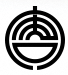 佐賀県 ／唐津市
唐津市版脱炭素イノベーションによる地域循環共生圏事業
Illustrative
地域循環共生圏実現への主要ステップ
目指す地域循環共生圏の姿（目標年度：2030）
本事業：
2019年：FS調査
2019年7月：地域エネルギー会社立ち上げ
2020年以降：設備導入







2030年：地域エネルギー会社を核とするエネルギーの地産地消体制の確立
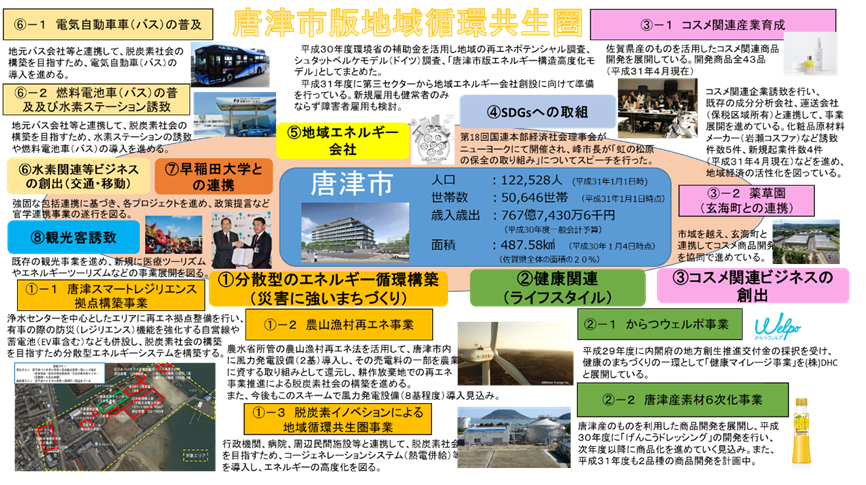 ・・・・・
環境省　地域の多様な課題に応える脱炭素型地域づくりモデル形成事業
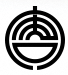 佐賀県 ／唐津市
唐津市版脱炭素イノベーションによる地域循環共生圏事業
【手法】
【目的】
Illustrative
地域新電力
EMS/VPP
再エネ拡大
災害対応
2. 事業概要
1. 事業イメージ（目標年度：2030）
①自立分散型のエネルギーシステムおよび災害に強いまちづくり
【目的】　脱炭素化と地域活性化の両立を目指す。
【手段】　地域資源を活用した積極的な再エネの導入を促し、地場企業等による新産業創出を実施する。
【特徴】　地域エネルギー会社の設置を唐津市が主導する等、自治体が主体的に取り組みを実施。
市内の再エネ電源
市内の需要家
自営線によるネットワーク
電気需要
市内病院や学生寮等の
大口需要家への電気供給等
熱需要
市内病院への滅菌・暖房・給湯用の熱供給等
太陽光発電
レンズ風車による風力発電
下水センターから発生する消化ガスを用いたコジェネレーション
3. 事業効果（目標年度：2030、基準年度：2013）
【二酸化炭素排出削減効果】 2,325t-CO2/年（ 726世帯分の排出量）
【再生可能エネルギーの利用量(電力)】  17,021MWh/年（ 3,871世帯分の電力量）
【地域の再生可能エネルギーの地消率】 22%　【地域経済付加価値】 1.2億円
【地域課題の解決】
・豊富な再エネポテンシャルを有しているにも関わらず、再エネ自給率が約5％と低い。
・エネルギーコスト（平成25年時点で179億円）が域外に流出している。
・地域の防災拠点を中心とした分散型エネルギーシステムの導入等、レジリエンス対応が求められている。
地域エネルギー会社
　（株）唐津パワーホールディングス
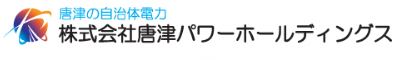 4. 事業体制
㈱唐津パワーホールディングス
【地域新電力】本事業の中心となる電力小売事業の実施
③健康で自然とつながる
「ライフスタイル」の実現
②人にやさしい
「交通・移動」サービス
④多様なビジネス創出
唐津ガス㈱
【地域都市ガス】運営全般を牽引
【地元金融機関】経営支援や市民ファンドの活用等を牽引
唐津信用金庫
唐津市の特徴を踏まえ、地域波及効果の最大化を検討
唐津市
「虹の松原」の保全にも資する事業（松葉や枝の堆肥化・バイオマス燃料化等）
健康マイレージサービスと連携した事業
地域商社として、地域内に地域産品を販売
関連企業へのエネルギー供給により、6次産業化の推進を支援
5. 事業スケジュール
再エネ電源を用いたEVによるスマートモビリティサービスの提供
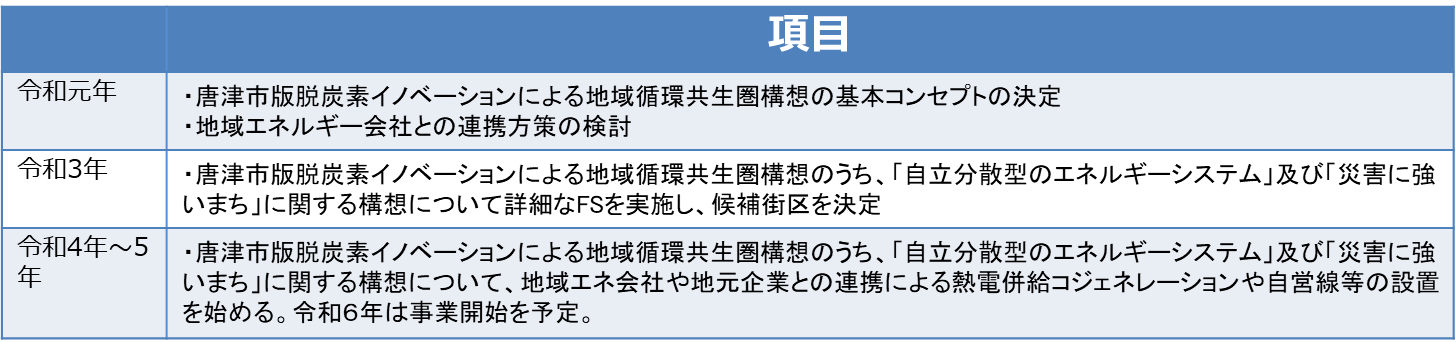 環境省　地域の多様な課題に応える脱炭素型地域づくりモデル形成事業
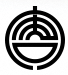 佐賀県 ／唐津市
唐津市版脱炭素イノベーションによる地域循環共生圏事業
【手法】
【目的】
別紙
Illustrative
地域新電力
EMS/VPP
再エネ拡大
災害対応
【規模】
人口：121,278人（令和2年1月1日時点）、世帯数：50,876世帯（令和2年1月1日時点）
歳入・歳出：677億円（平成31年度一般会計予算）、面積： 487.60㎢ 
【立地】
佐賀県北西部の位置にあり、市域は、東西約36km、南北約30kmに及び、総面積は約487.60㎢で、佐賀県全体の約20％を占めている。
飛行機：羽田90分、中部75分、伊丹65分で福岡空港へ。福岡空港から福岡市営地下鉄・JR線にて最短69分で唐津駅着。
高速バス：博多駅から約60分
【産業構造】
市内総生産の経済活動別構成比※市内総生産（実数）3,460億円（平成28年度）
製造業　20.4%、建設業　6.2%、電気・ガス・水道業　2.7%、卸売・小売業　10.5%、金融・保険業　2.9%、不動産業10.2%、運輸業　4.0%、情報通信業　2.9%、サービス業　11.7%、政府サービス生産者　5.1%、その他　22.7%
①自治体の基礎情報
【唐津市】
　　「唐津市再生可能エネルギー総合計画」の戦略の中の「新しい社会システムを構築」として、「㈱唐津パワーホールディングス」を位置づけており、
　地域に根ざした地域エネルギー会社創設に向けて進捗を図るため。	
【唐津パワーホールディングス】
　　地域エネルギー会社としての電気小売事業の実施と、その収益で行う地域貢献事業を実施するため。
②各主体の参画理由
③過年度事業との関連性
平成29年度：市内の再エネ賦存量調査や市内の大口需要家の電力使用量等について調査を実施。
平成30年度（環境省事業）：平成29年度の調査結果を基に、事業シミレーションを実施。一定程度の営業利益と雇用促進効果を把握。
環境省　地域の多様な課題に応える脱炭素型地域づくりモデル形成事業
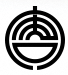 佐賀県 ／唐津市
唐津市版脱炭素イノベーションによる地域循環共生圏事業
環境省　地域の多様な課題に応える脱炭素型地域づくりモデル形成事業